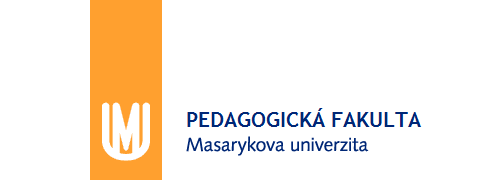 Ekonomie
jaro 2019
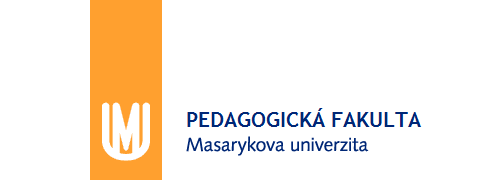 Ekonomie
Mikroekonomie
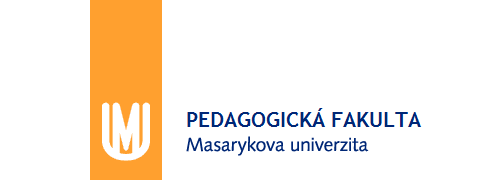 Ekonomie
Úvod do mikroekonomie
Zkoumání jednotlivých subjektů působících v ekonomice:
Domácností / jednotlivců
Firmem
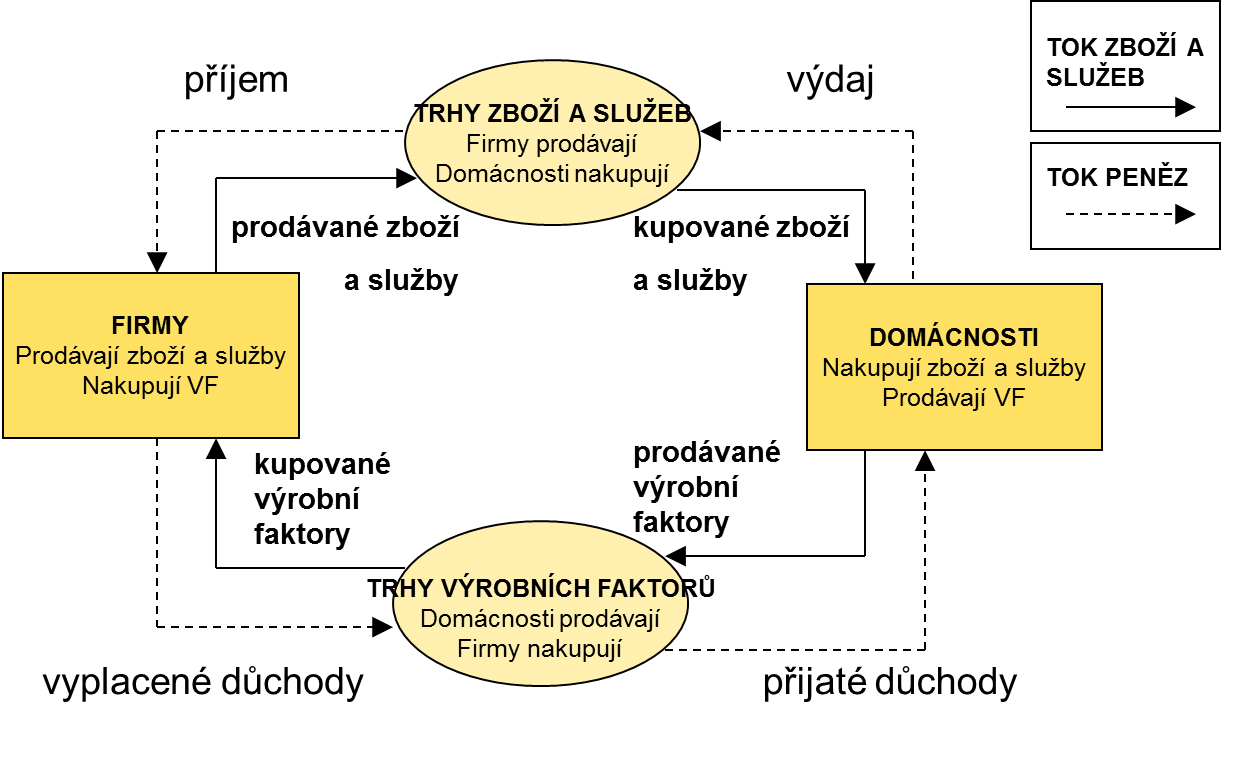 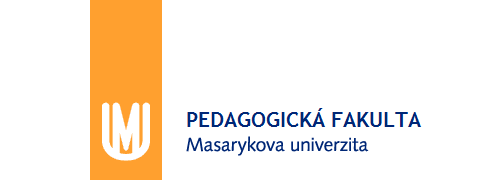 Ekonomie
Spotřebitel
Rozhodování spotřebitele vychází z předpokladu racionálního chování, bere v úvahu cenu informací a je založeno na preferencích.
Zkoumání v rámci mikro ekonomie je založeno na
Neomezenosti potřeb
Omezenosti zdrojů 

Potřeba 
pocit nedostatku, který chceme eliminovat
Masllowova pyramida potřeb
Spotřeba 
aktivita pro naplňování potřeby 
spotřebovávají se statky, vyrobeny ze vzácných zdrojů
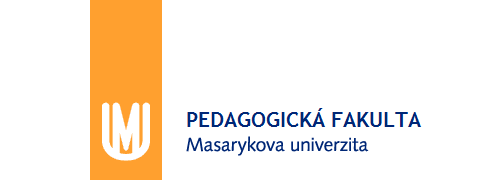 Ekonomie
Spotřebitel
Každý spotřebitel se rozhoduje na základě svých preferencí.

Předpoklady spotřebitelských preferencí:
Úplnost 
spotřebitel dokáže porovnat každé dva spotřební koše
Tranzitivita 
pokud spotřebitel preferuje A před B, a B před C, pak preferuje A před C
Nenasycenost 
spotřebitel preferuje větší množství před menším
Rozmanitost 
spotřebitel preferuje různorodou spotřebu
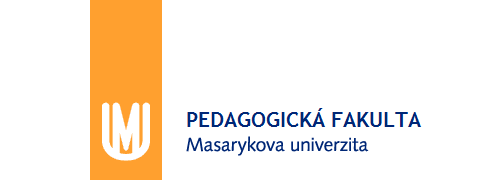 Ekonomie
Spotřebitel
Uspořádání preferencí spotřebitele
Proč se preferenční křivky nekříží?
A ≈ B a A ≈ C pak U1 ≈ U2
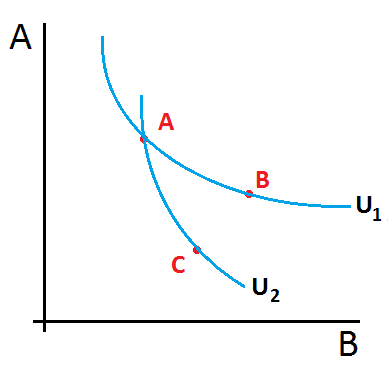 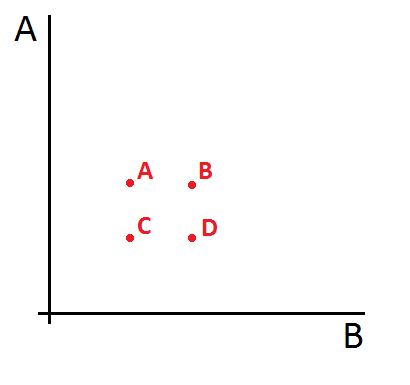 U1 ≈ U2
SPOR!
U2
U1
U3
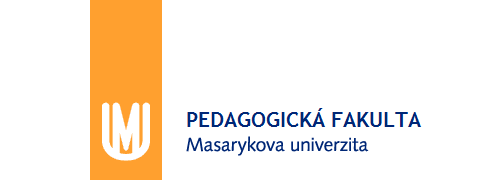 Ekonomie
Spotřebitel
Komplementy = statky, které se spotřebovávají společně (levá a pravá bota)
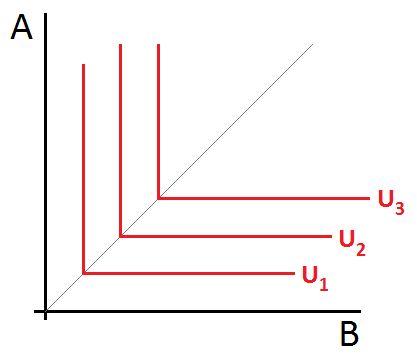 Spotřebovává se konkrétní kombinace statků.

Třeba jedna pravá a jedna levá bota.
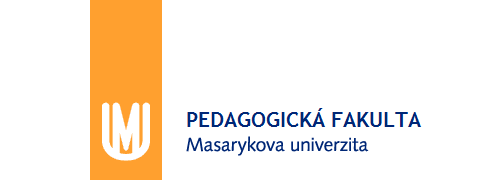 Ekonomie
Spotřebitel
Substituty = statky, které lze zaměňovat ve spotřebě (rohlík a chleba)
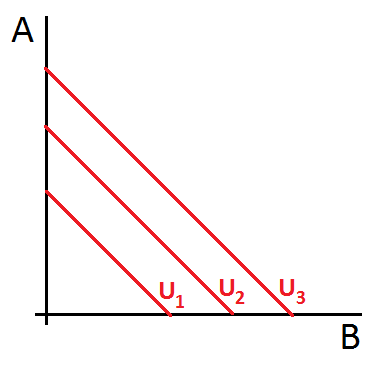 Je jedno jaký statek se spotřebovává.

Snížení spotřeby jednoho statku je nahrazeno spotřebou stejného množství druhého statku beze změny dosaženého užitku.
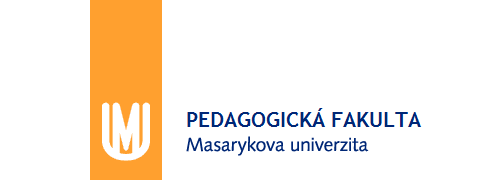 Ekonomie
Spotřebitel
Rozpočtové omezení představuje disponibilní důchod, který může spotřebitel vydat na spotřebu.
Linie rozpočtu představuje kombinací statků, které si může spotřebitel dovolit spotřebovat vzhledem ke svému rozpočtovému omezení.
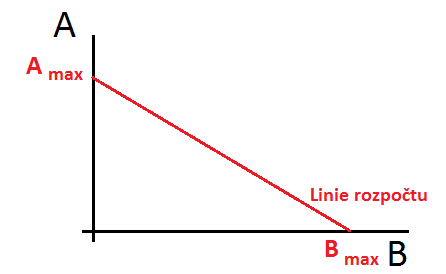 Amax / Bmax = maximální množství statků při daném rozpočtovém omezení spotřebitele
závisí na ceně statků
závisí na rozpočtovém omezení
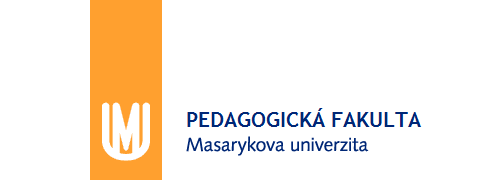 Ekonomie
Spotřebitel
Volba spotřebitele
Spotřebitele preferuje vyšší uspokojení potřeb (vyšší preferenční křivka)
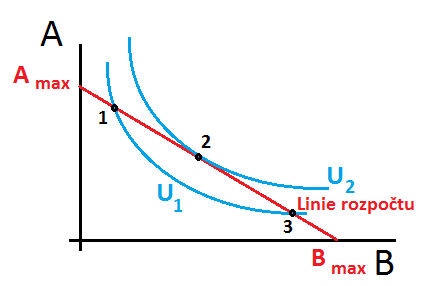 Všechny body (1 / 2 / 3) jsou dosažitelné při daném rozpočtovém omezení, avšak kombinace statků v bodě 2 přináší spotřebiteli nejlepší uspokojení (nejvyšší dosažitelná preferenční křivka)
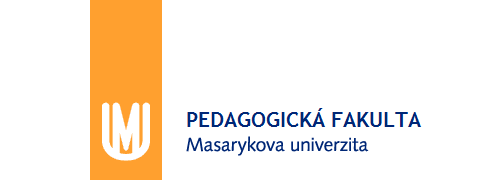 Ekonomie
Spotřebitel
Odvození individuální poptávkové křivky
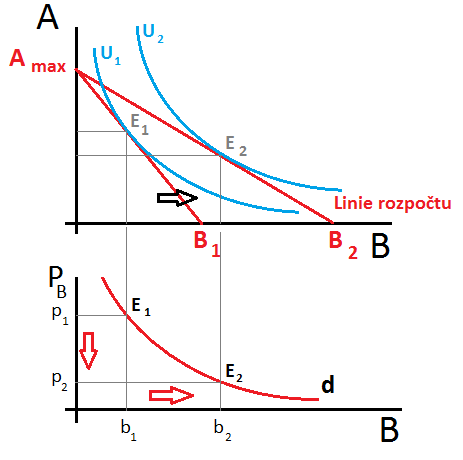 Pokud se mění ceny jednoho statku, za podmínky ceteris paribus, mění se linie rozpočtu a taky množství daného statku, které spotřebitel preferuje.

Z toho lze odvodit, že:
při poklesu ceny daného statku jeho spotřebovávané množství stoupá
při nárůstu ceny daného statku jeho spotřebovávané množství klesá

Daný vztah se označuje jako zákon klesající poptávky.
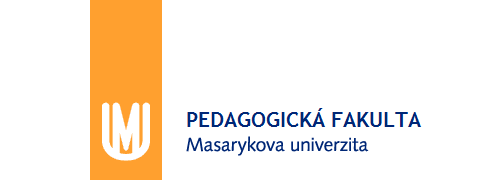 Ekonomie
Spotřebitel
Odvození tržní poptávkové křivky
Tržní poptávkovou křivku lze odvodit od individuálních poptávkových křivek horizontálním součtem individuálně poptávaného množství statků při všech cenách.
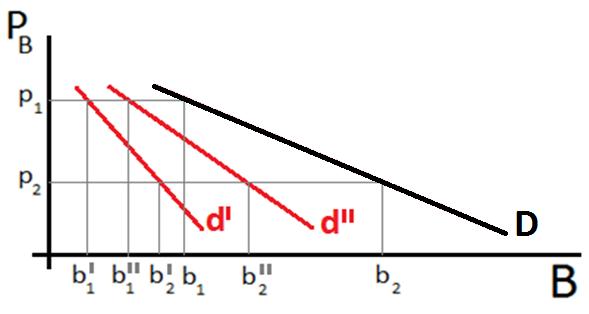 D = d' + d''

b1 = b1' + b1'' (při ceně p1)
b2 = b2' + b2'' (při ceně p2)
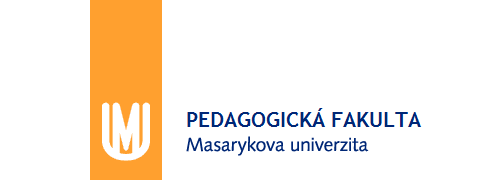 Ekonomie
Výrobce
Výrobce je producentem statků, k produkcí kterých využívá kombinace výrobních faktorů – ekonomické členění:
práce
půda			náklady
Kapitál

Motivaci výrobce je dosahování zisku, jako rozdílu mezi výnosy a náklady.

Vztahy mezi výnosy, náklady a ziskem:
zisk = výnosy – náklad
výnosy = množství * cena
náklady = fixní + variabilní = průměrné * množství
mezní náklady = přírůstek nákladů při změně produkce o jednotku
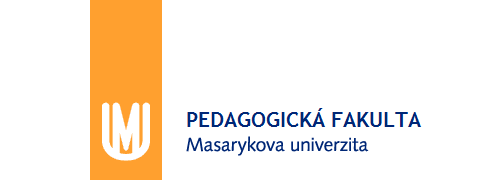 Ekonomie
Výrobce
Vztahy mezi výnosy, náklady a ziskem (graficky):
TR = P * Q
TC = FC + VC
AC = TC / Q
AVC = VC / Q
AFC = FC / Q
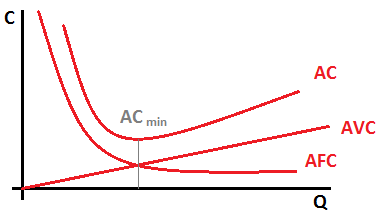 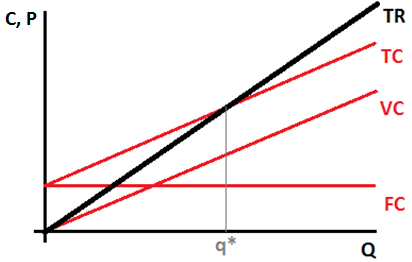 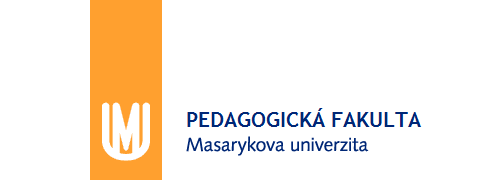 Ekonomie
Výrobce
Odvození individuální nabídkové křivky
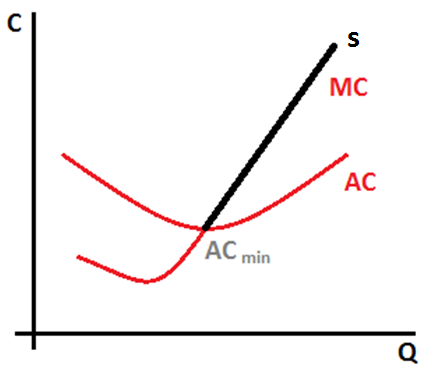 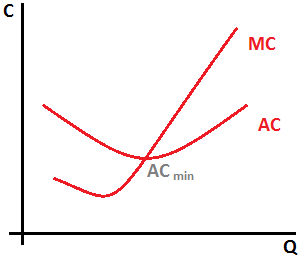 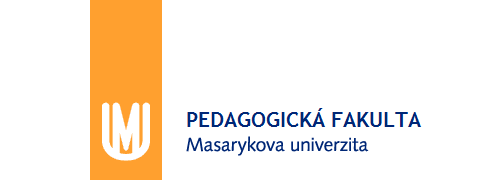 Ekonomie
Výrobce
Odvození tržní nabídkové křivky
Tržní nabídkovou křivku lze odvodit od individuálních křivek horizontálním součtem individuálně nabízeného množství statků při všech cenách.
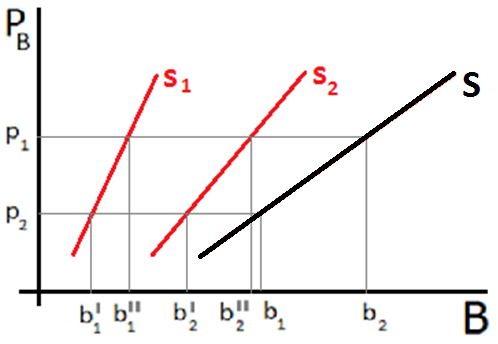 S = s' + s''

b1 = b1' + b1'' (při ceně p1)
b2 = b2' + b2'' (při ceně p2)
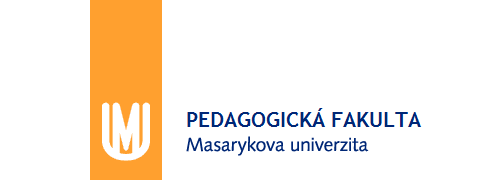 Ekonomie
Trh a tržní mechanizmus
Nabídka a poptávka se potkávají na trhu a jejich vzájemným působením prostřednictvím tržního mechanizmu se dosahuje rovnovážní ceny a rovnovážného množství.
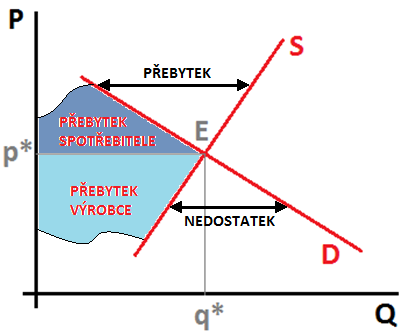 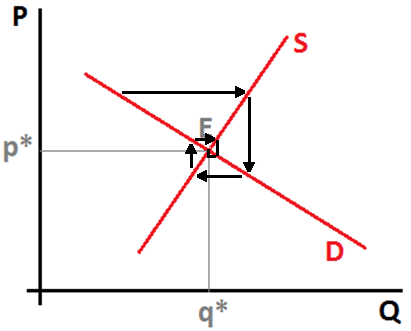 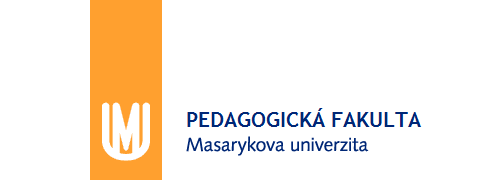 Ekonomie
Trh a tržní struktury
Na trhu působí subjekty (spotřebitelé a výrobci) a dle množství těchto subjektů a podmínek jejich působení na trhu lze trhy rozdělit do struktur.

Konkurence = mezi subjekty (nabídka a poptávka) a mezi výrobci

Dokonalá konkurence
mnoho výrobců, identický produkt, bez barier vstupu a výstupu
Monopolistická konkurence
mnoho výrobců, diferencovaný produkt, malé bariery vstupu a výstupu
Oligopol
málo výrobců, diferencovaný produkt, značné bariery vstupu a výstupu
Monopol
jeden výrobce, specifický produkt, specifické podmínky působení na trhu
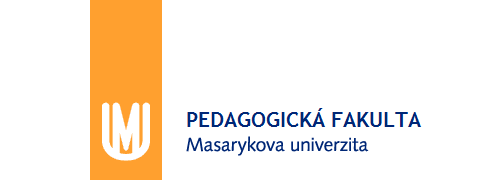 Ekonomie
Trh a tržní struktury
Dokonalá konkurence
mnoho výrobců, identický produkt, bez barier vstupu a výstupu
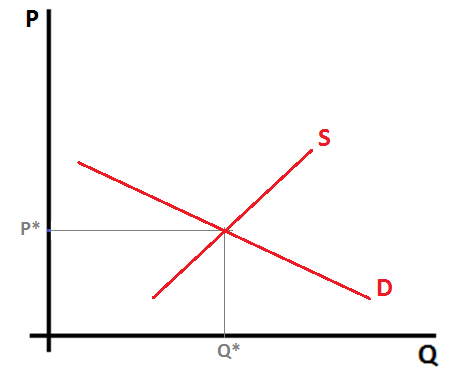 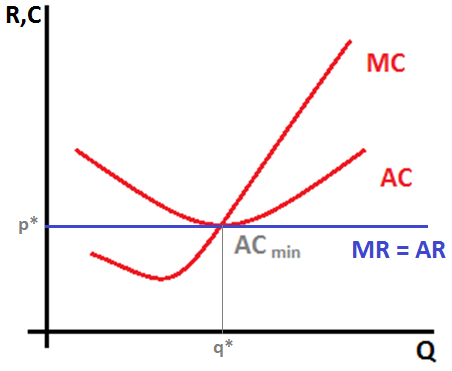 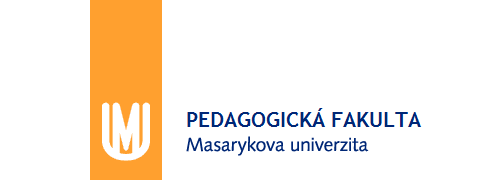 Ekonomie
Trh a tržní struktury
Dokonalá konkurence
pokud je cena vyšší než rovnovážná, vede k zisku firmy a motivuje další výrobce k vstupu do odvětví a zvýšení nabídky, co vede k snížení ceny, až do momentu, kdy žádná firma nedosahuje zisku = trh pak v rovnováze
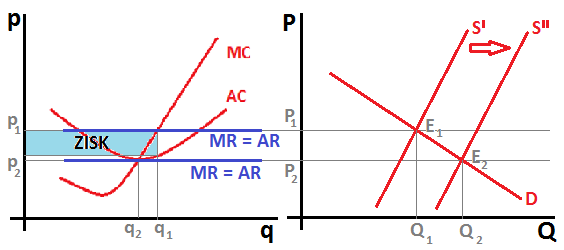 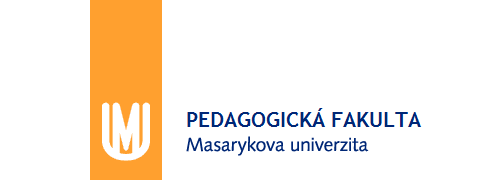 Ekonomie
Trh a tržní struktury
Dokonalá konkurence
pokud je cena nižší než rovnovážná, vede k ztrátě firmy a motivuje výrobce k výstupu z odvětví a snížení nabídky, co vede k zvýšení ceny, až do momentu, kdy žádná firma nedosahuje ztráty = trh pak v rovnováze
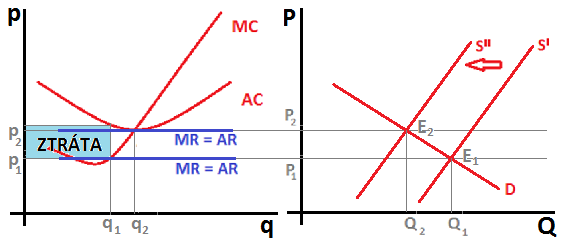 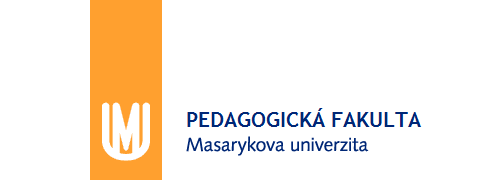 Ekonomie
Trh a tržní struktury
Monopol
jeden výrobce, specifický produkt, specifické podmínky působení na trhu
monopol dokáže využít svoji sílu pro určení ceny nabízeného statku
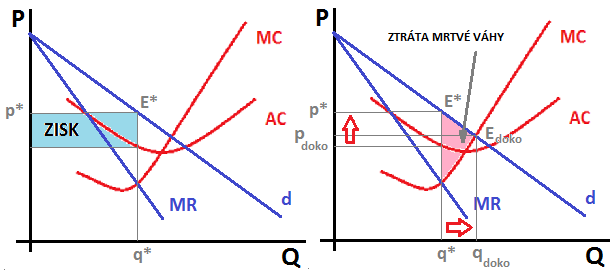 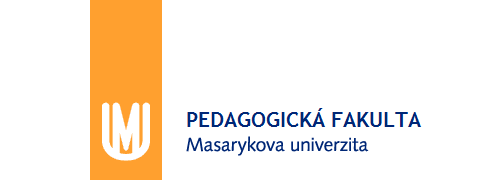 Ekonomie
Trh a tržní struktury
Monopol – Cenová diskriminace
Dokonalá cenová diskriminace – monopol účtuje dle ochoty spotřebitele platit – monopol získá cely přebytek spotřebitele
Reálná cenová diskriminace
Slevy pro děti
Slevy pro studenty a důchodce
Množstevní slevy, slevové kupóny…

Regulace monopolu – Antimonopolní legislativa - ÚOHS:
bránit koncentraci – omezit fúze a akvizice, rozdělit firmu
regulovat cenu – bránit domluvám na spolupráci firem
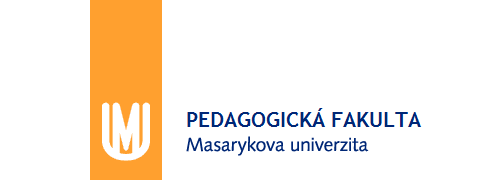 Děkuji za pozornost!
Příjemný zbytek dne!